Nutrition
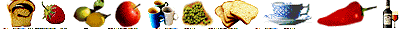 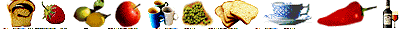 M. Nirmala Priyadarshanie
B.Sc. Nursing (Hons)
Topics
3.1 Performing a Nutritional assessment.
3.2 Oral nutrition, Serving foods and assisting feeding.
3.3 Enteral nutrition- Feeding through a nasogastric tube.
3.4 Parenteral nutrition
Study questions
What is the importance of nutrition?
What are the major nutrients?
What you mean by a balance diet?
How to do a nutritional assessment?
Nutrition – the science of food and how the body uses food
Nutrients – substances in food
Calories – measures energy in food 
Metabolism – chemical process in the body that keeps us alive and active
Six classes of nutrients
Carbohydrates 
Fats
Proteins
Vitamins 
Minerals
Water
Carbohydrates

Fruit
Milk
Cookies
Potato
Types of carbohydrates – simple (single or double sugar
molecule) and complex carbohydrates

Sugars
Glucose – single molecule sugar 
Sucrose (table sugar) – double molecule sugar
Fructose – single molecule sugar found in fruits 
Lactose – single molecule sugar found in milk
Starches
Are complex carbohydrates that are broken down by the body in
to sugars that can be used by the body.

Glycogen – stored carbohydrates
Excess carbohydrates are stored as fat

Fiber 
Complex carbohydrate, provides little energy and can not be
digested. Increases the amount of fluid and bulk in the intestine. 
Soluble fiber – oat bran, apples, beans and some vegetables
Insoluble fiber – fruits, vegetables and grains
Fats (lipids)

Fats is an 
Essential nutrient 
Adds to texture, flavor and aroma
Can cause weight gain, heart diseases and cancer

Large molecules made up of fatty acids and glycerol –triglycerides 
Saturated fat made up of saturated fatty acids (this are solid at room temperature) ex. Meat, milk, coconut and palm oil
Unsaturated fat made up of unsaturated fatty acids (are liquid at room temperature) ex more common in plants
25-35 % of total calorie intake
Cholesterol found in human and animal tissues. Important to make vitamin D, cell membranes, certain hormones and bile
Low density lipoprotein LDL
High density lipoprotein HDL

Proteins 
Proteins are amino acids that help build new cells and repair existing ones
Needed to form hormones, enzymes, antibodies and other important molecules
Excess protein is stored as fat
Essential amino acids
Nonessential amino acids
10-35 % of total calories
Vitamins 
Needed in small amount to maintain health and allow growth
Fat-soluble vitamins – A, D, E and K
Water-soluble vitamins – B complex (eight) and C

Minerals
More than 20 minerals are essential in small amounts
Needed enzyme activity and bone formation

Water 
60% of your body is water
Essential in every function
8 glasses per day
Body needs certain essential ‘nutrients’ for its well-being.
Nutrients that are derived from food.
FUNCTIONS OF FOOD
Energy-yielding, 
Body-building, and 
Protective foodstuffs
	according to predominant role they play in sustaining life.
FUNCTIONS OF FOOD
Food provides energy to keep the body warm, the muscles active for work and play and the various organs alert to carry out the daily activities.

Food supplies body building nutrients needed for growth, while the fetus develops in the mother’s womb, new tissues are being continuously built.  This proceeds right through infancy, childhood and adolescence.
Protective function.
Required in minute quantities.
Variety of these nutrients, each responsible for  a specific task in the body.  If the diet is deficient or lacking in one or more of these vital substances, it leads to derangement of the normal functioning of the different parts of the body, resulting in ill-health, stunted growth and imperfect development.
Energy-yielding foodstuffs
Foodstuffs form the great bulk of the ordinary diet.
They supply energy to keep the body warm and are hence known as ‘fuel-food.’
A few examples of energy-yielding foodstuffs are cereals starchy vegetables, pulses, nuts, sugars, and oils.
Body-building foodstuffs
Contain a satisfactory amount of the nutrients needs to build the body and replace the worn-out tissues.
Milk and its products, meat, fish, and eggs are the best representatives of this group of foodstuffs.
The other examples are legumes, dals, dried beans, peas and nuts.
Cereals also contain some body-building nutrients.
Protective foodstuffs
Provide large number of the protective substances needed by the body.
Almost all natural foodstuffs contain one or more of these protective nutrients.
There is no single foodstuff in which all the different protective substances are present in quantities sufficient to meet the daily needs of the body.
This is why a combination of different kinds of foodstuffs is essential in a diet.
Best examples of this group of foodstuffs are  green vegetables, fresh fruits, milk, meat, fish, and eggs.
Protective foodstuffs contain sufficient amounts of one or more of the protective nutrients so that a combination of them yields enough to maintain life.
THE THREE FOOD GROUPS
Food groups  serves as a general guide to chose a Balance Diet.

It also provides information as to which of the different foodstuffs can be substitute for one that may be temporarily unavailable.
ENERGY RICH FOODS
BODY BUILDING FOODS
PROTECTIVE FOODS
FOOD  REQUIREMENTS
Vary according to age, sex, and activity of the individual.
Special demands are made during stress periods, such as pregnancy, lactation, infancy, and childhood, since during these periods, the individual needs increased amounts of Body-Building and Protective nutrients.
MICRONUTRIENTS
Play an essential role in the metabolic processes of the human body, but are only required in small quantities.  

Because of their essential role, when micronutrients are not sufficient from food in the diet, significant health problems can result.
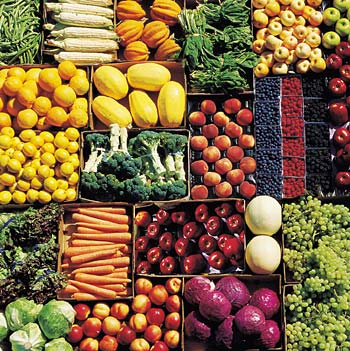 legumes
WHAT IS A BALANCE DIET?
A balance diet is one which provides all the nutrients in required amounts and proper proportions.
It can easily be achieved through a blend of four basic food groups.
The quantities of foods needed to meet the nutrient requirements vary with age, gender, physical activity and physiological status.
A balanced diet should provide around 60-70% of total calories from carbohydrates, preferably starch, about 10-12% from proteins and 20-25% from fat.
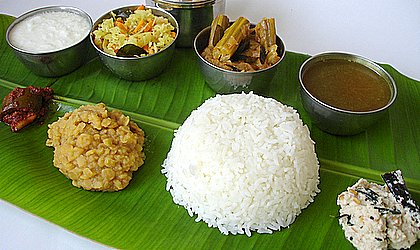 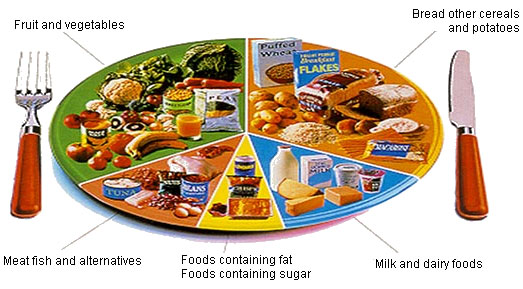 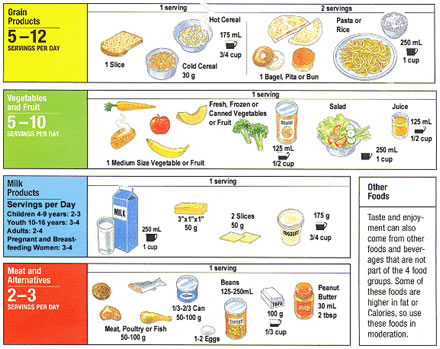 BMI
Weight in Kilogram
Body Mass
Index
==
Height in meters2
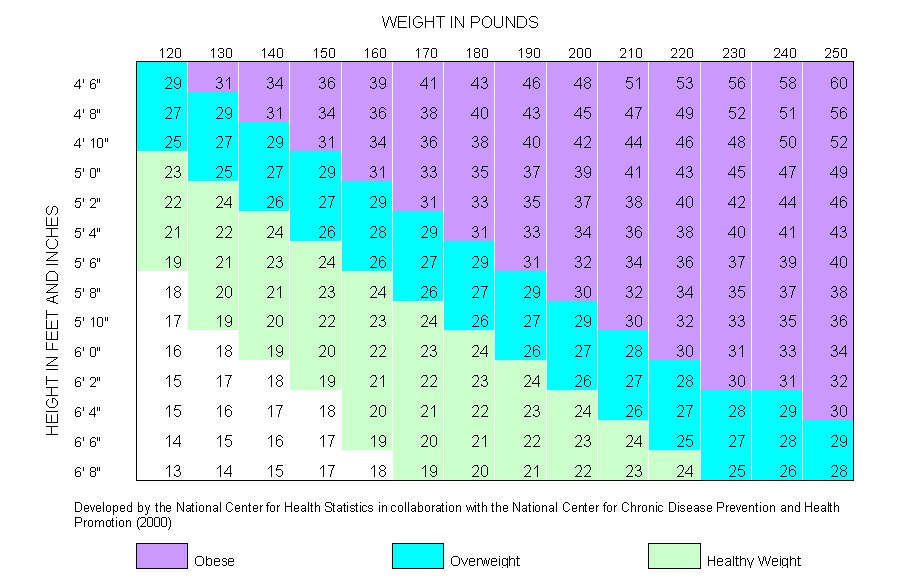 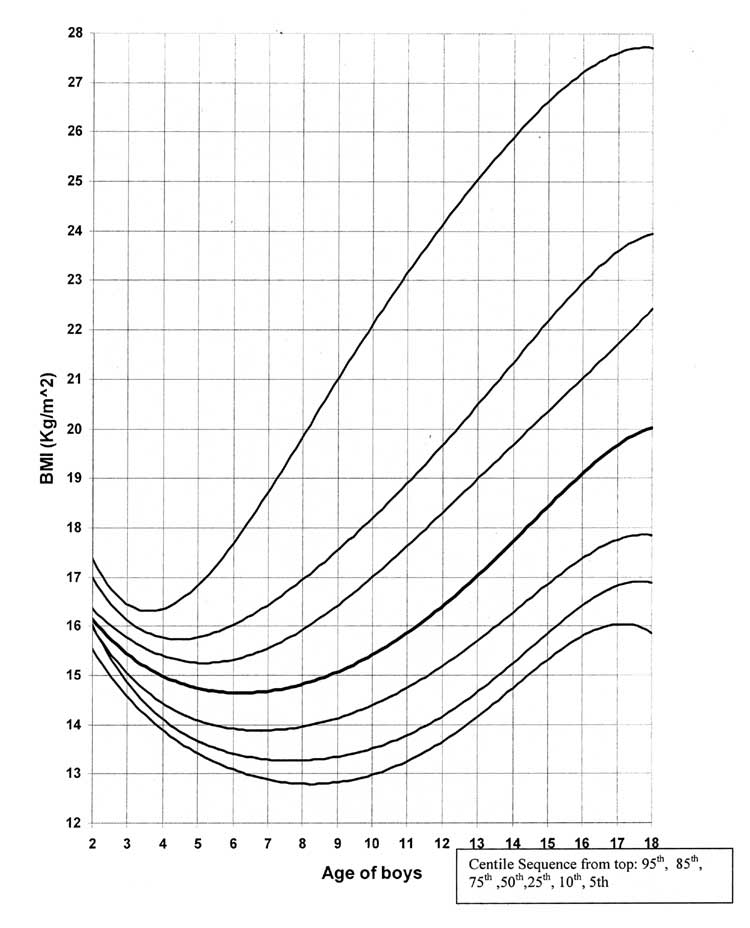 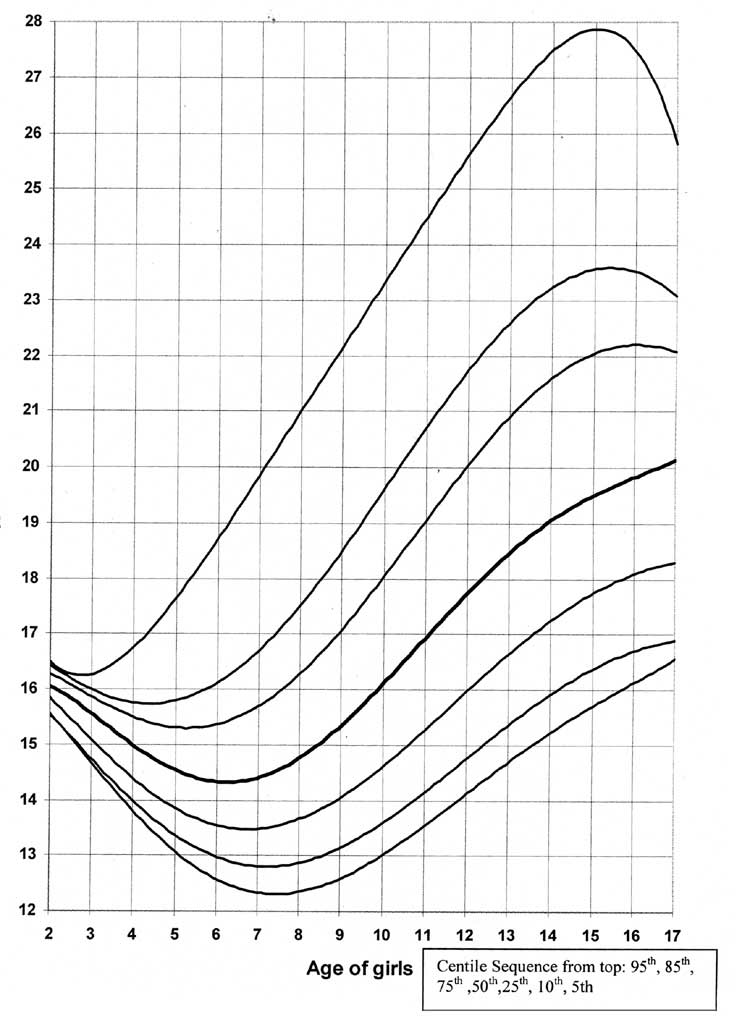 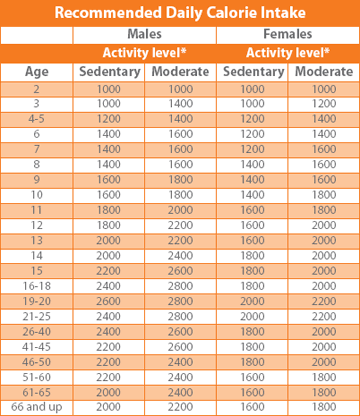 Tools for a Healthful Diet
My Pyramid
Provides an individualized approach to a healthy diet and physically active lifestyle
Tools for a Healthful Diet
MyPyramid
Divides food into six categories – grains, vegetables, fruits, milk, meat and beans, and oils
Should eat food from each category – including oil!
The width of the band indicates how much to consume – the wider the band, the more you should eat from that group (proportion)
Moderation is shown by the bands getting smaller at the top – bottom of the pyramid is the healthier options and the tip is for foods high in fat, sugar and sodium
Physical activity is shown by the person climbing the steps
The person in the pyramid indicates that each plan is individualized and will differ depending on the person’s needs
Tools for a Healthful Diet
MyPyramid
Food Groups
Helps you identify what foods are in each group, what counts as a portion, and how to make a healthy selection
Grains – foods made from wheat, rice, oats, cornmeal, barley, and other grains; half of the grains should be whole grains which include whole wheat flour, bulgur, oatmeal, brown rice, and whole cornmeal; refined grains include white bread, white rice, and other white flour products and should be consumed in moderation 
Vegetables – provide a variety of nutrients and fiber; divided into five subgroups (Same as DGA); can be fresh, frozen or canned
Fruits – rich in nutrients and fiber; may be fresh, frozen, pureed, dried, or canned
Milk – high in protein and calcium; very little calcium is found in ice cream, cream cheese, butter so they are NOT included in this food group; consume 3 cups each day
Meat and Beans – provides a variety of nutrients including proteins, essential fatty acids, and vitamin E; includes meat, poultry, fish, dry beans and peas, seeds, nuts, and eggs; choose lean meats and poultry to avoid saturated fats and cholesterol ; beans and peas are also part of the vegetable group
Oils – fats that are liquid at room temperature; some are needed; high in calories
Nutritional Support
Nutritional Support may supplement normal feeding, or completely replace normal feeding into the gastrointestinal tract
Benefits of Nutritional Support
Preservation of nutritional status
Prevention of complications of protein malnutrition 
 Post-operative complications
Who requires nutritional support?
Patients already with malnutrition - surgery/trauma/sepsis
 Patients at risk of malnutrition
Patients at risk of malnutrition
Depleted reserves
Cannot eat for > 5 days
Impaired bowel function
Critical Illness 
Need for prolonged bowel rest
How do we detect malnutrition?
Nutritional Assessment
History 
Physical examination
Anthropometric measurements
Laboratory investigations
Nutritional Assessment
History 

Dietary history
Significant weight loss within last 6 months
> 15% loss of body weight
compare with ideal weight
Beware the patient with ascites/ oedema
Nutritional Assessment
Physical Examination 


Evidence of muscle wasting
Depletion of subcutaneous fat
Peripheral oedema, ascites
Features of Vitamin deficiency
eg nail and mucosal changes
Echymosis and easy bruising
Easy to detect >15% loss
Nutritional Assessment
Anthropometry 

Weight for Height comparison
Body Mass Index (<19, or >10% decrease)
Triceps-skinfold 
Mid arm muscle circumference
Bioelectric impedance
Hand grip dynamometry
Urinary creatinine / height index
Nutritional Assessment
Lab investigations

albumin < 30 mg/dl
pre-albumin <12 mg/dl
transferrin < 150 mmol/l
total lymphocyte count < 1800 / mm3
tests reflecting specific nutritional deficits
eg Prothrombin time
Types of Nutritional Support
Enteral Nutrition
Parenteral Nutrition
Enteral Feeding is best
More physiologic
Less complications
Gut mucosa preserved 
No bacterial translocation
Cheaper
Enteral Feeding is indicated
When nutritional support is needed
Functioning gut present
No contra-indications
	no ileus, no recent anastomosis, no fistula
Types of feeding tubes
Tubes inserted down the upper GIT, following normal anatomy
Naso-gastric tubes
Oro-gastric tubes
Naso-duodenal tubes
Naso-jejunal tubes
Types of feeding tubes
Tubes that require an invasive procedure for insertion
Gastrostomy tubes
Percutaneous Endoscopic Gastrostomy (PEG)
Open Gastrostomy

Jejunostomy tubes
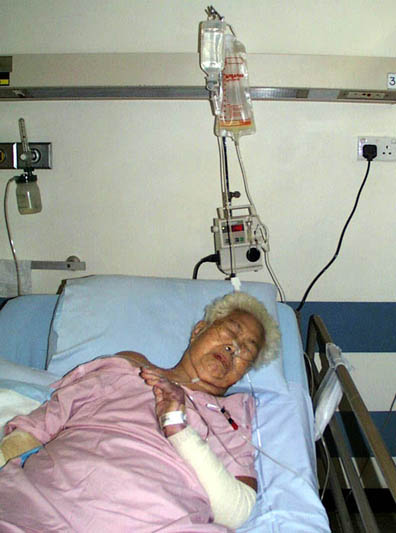 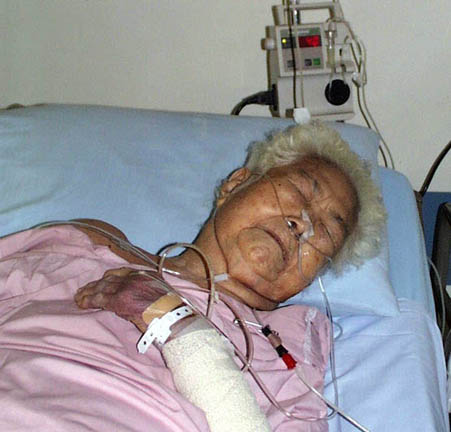 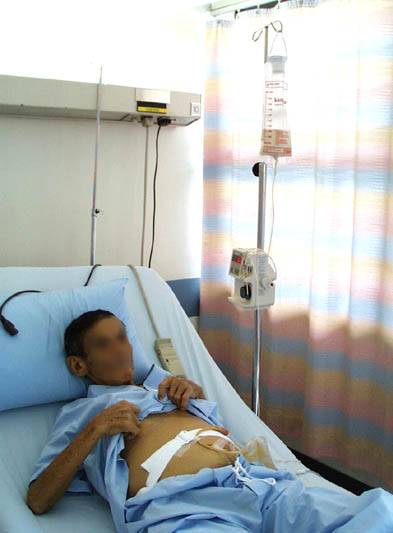 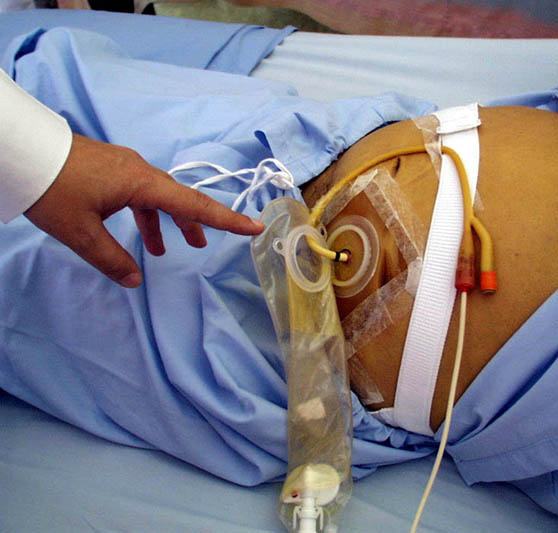 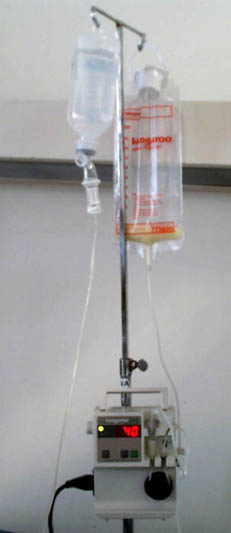 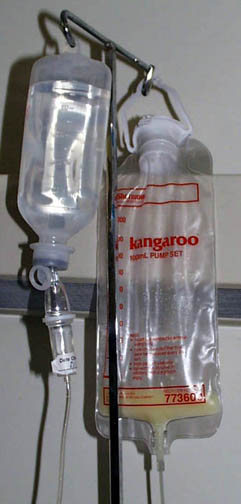 What can we give in tube feeding?
Blenderized feeds

Commercially prepared feeds
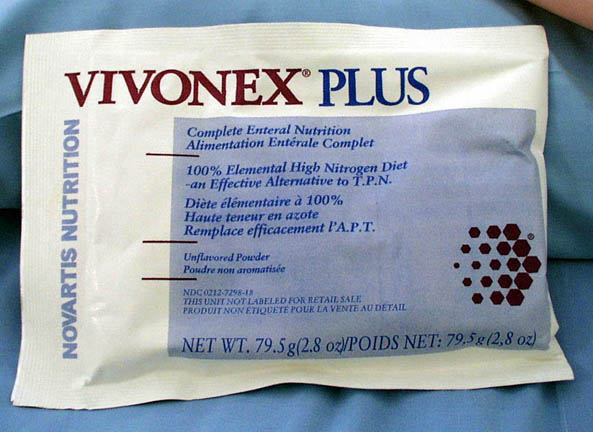 Complications of enteral feeding
12% overall complication rate

Gastrointestinal complications
Mechanical complications
Metabolic complications
Infectious complications
Complications of enteral feeding
Gastrointestinal

Distension
Nausea and vomiting 
Diarrhoea
Constipation
Intestinal ischaemia
Complications of enteral feeding
Infectious

Aspiration Pneumonia
Bacterial contamination
Complications of enteral feeding
Mechanical

Malposition of feeding tube
Sinusitis
Ulcerations / erosions
Blockage of tubes
Parenteral Nutrition
Parenteral Nutrition
Allows greater caloric intake

BUT

Is more expensive
Has more complications
Needs more technical expertise
Who will  benefit from parenteral nutrition?
Patients with/who 

Abnormal Gut function
Cannot consume adequate amounts of nutrients by enteral feeding
Are anticipated  to not be abe to eat orally by 5 days
Prognosis  warrants aggressive nutritional support
Two main forms of parenteral nutrition
Peripheral Parenteral Nutrition
Central (Total) Parenteral Nutrition

	Both differ in
composition of feed
primary caloric source
potential complications
method of administration
Peripheral Parenteral Nutrition
Given through peripheral  vein
short term use 
mildly stressed patients
low caloric requirements 
needs  large amounts of fluid 
contraindications to central TPN
What to do before starting TPN
Nutritional Assessment
Venous access evaluation
Baseline weight
Baseline lab investigations
Venous Access for TPN
Need venous access to a “large” central line with fast flow to avoid thrombophlebitis
Long peripheral line
subclavian approach
internal jugular approach
external jugular approach
Superior Vena Cava
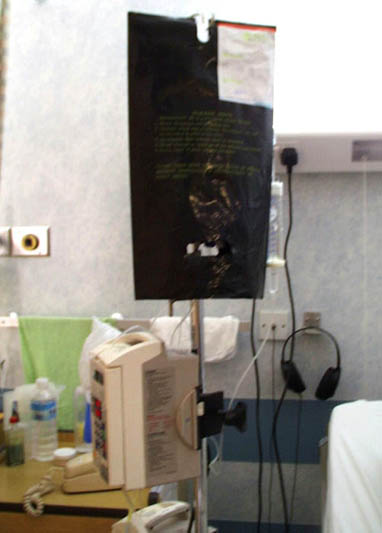 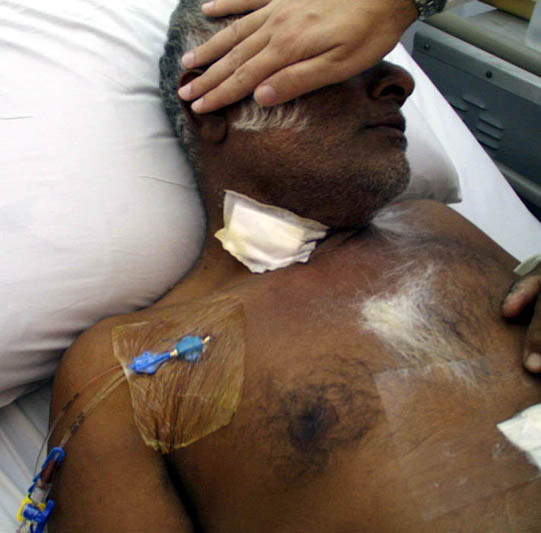 TPN Monitoring
Clinical Review
Lab investigations


Adjust TPN order accordingly
Clinical Review
clinical examination
vital signs
fluid balance
catheter care
sepsis review
blood sugar profile
Body weight
Lab investigations
Full Blood Count 
Renal Panel 
Ca++, Mg++, PO43- 
Liver Function Test 
Iron
Lipid Profile
Nitrogen Balance
Complications related to TPN
Mechanical Complications
Metabolic Complications
Infectious Complications
Mechanical Complications
Related to vascular access technique
pneumothorax
air embolism
arterial injury
bleeding
brachial plexus injury
catheter malplacement
catheter embolism
thoracic duct injury
Mechanical Complications
Related to catheter in situ
Venous thrombosis
catheter occlusion
Metabolic Complications
Abnormalities related to excessive or 
inadequate administration

hyper / hypoglycaemia
electrolyte abnormalities
acid-base disorders
hyperlipidaemia
Metabolic Complications
Hepatic complications

Biochemical abnormalities
Cholestatic jaundice
too much calories (carbohydrate intake)
too much fat
Infectious Complications
Insertion site contamination
Catheter contamination
improper insertion technique
use of catheter for non-feeding purposes
contaminated TPN solution 
contaminated tubing
Secondary contamination
septicaemia
Stopping TPN
Stop TPN when enteral feeding can restart 
Wean slowly to avoid hypoglycaemia
Monitor hypocounts during wean
Give IV Dextrose 10% solution at previous infusion rate for at least 4 to 6h 
Alternatively, wean TPN while introducing enteral feeding and stop when enteral intake meets TEE
Summery……..!
Questions??
Thank You !